Introduction to Unifrog:
Parents Guide
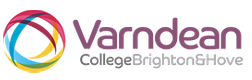 What is Unifrog?
Unifrog believe that destinations - where students end up after school - is even more important than their academic performance. They partner with schools and colleges to support students to progress into the best opportunity for them.

Unifrog do this by providing a one-stop-shop where students can explore their interests, then find and successfully apply for their best next-step after school.
The Unifrog tools
Recording what you’ve done
Making applications
Searching for
opportunities
Drafting application materials
Activities
Exploring pathways
Post 16/18 Intentions
UK universities
Personal Statement
Competencies
Locker
Careers library
US universities
CV / Resumé
Interactions
Applications list
Subjects library
European universities
Teacher References
Know-how library
Oxbridge
Common App Essay
MOOC
Apprenticeships
College/ Sixth Form
Canadian universities
Asian universities
Special Opportunities
Careers Library
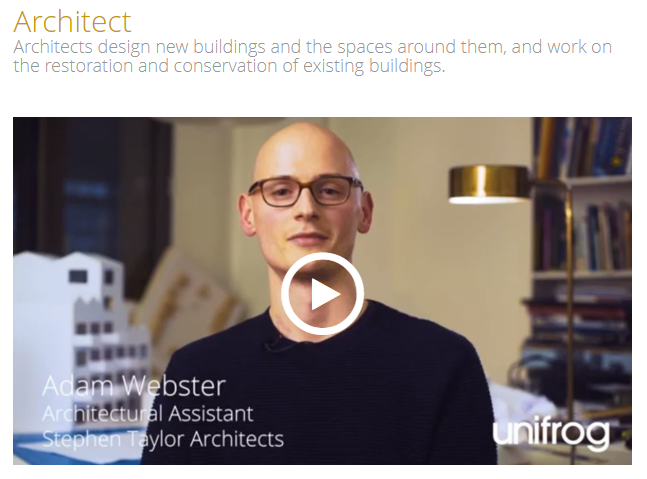 Over 1000 career profiles
Presents information from a range of sources
Includes qualifications and skills needed, interviews with industry professionals and labour market information
Explores progression opportunities and what a working week really looks like
UK Universities
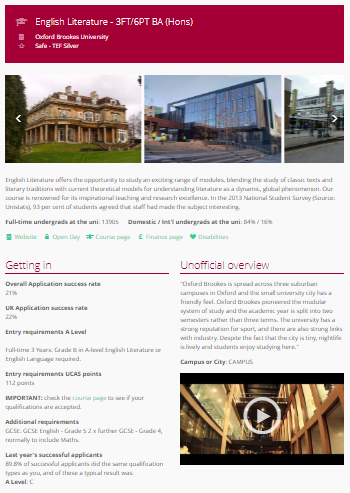 Students can enter subject of interest and projected grades to see all relevant university courses available in the UK
Rank and filter opportunities by factors like hours of lectures, price of accommodation and graduate job rates
Get direct links to university information pages, with impartial information on courses and institutions
Save unlimited shortlists to refer back to later
Apprenticeships
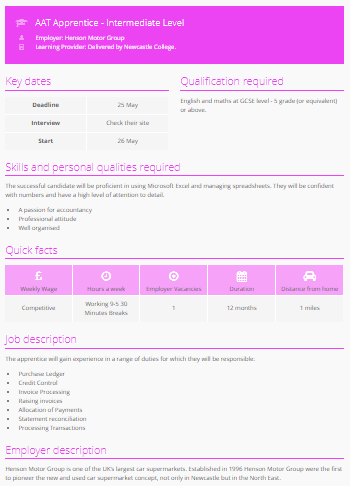 Students can find live apprenticeship vacancies
Vacancies are updated daily
Rank and filter opportunities by factors like distance from home, weekly wage and application deadlines
Direct link to the ‘apply’ page
Each apprenticeship vacancy includes practical information about the opportunity, employer and training
Save unlimited shortlists to refer back to later
Special Opportunities
Includes £5 million-worth of grants, bursaries, scholarships, contextual offers and extracurricular activities
These can be filtered by circumstances or characteristics, depending on the access requirements of the opportunity
Includes direct links for applying
Unlimited shortlists can be created and referred back to
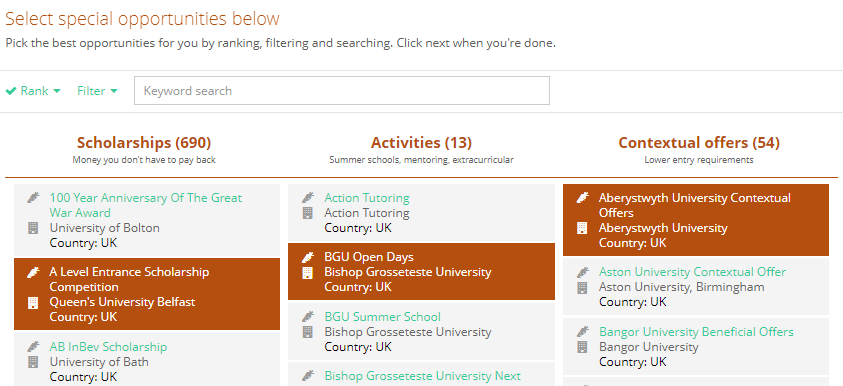 GDPR
GDPR is a regulation in EU law on data protection and privacy for everyone within the European Union and the European Economic Area.

Unifrog takes data security very seriously, and as such, has several features in place to protect school and student data.

We only use EU data centres, have multiple firewalls, layered-access security and more. Information on this can be found at unifrog.org/about#security
[Speaker Notes: Unifrog’s privacy policy can be found here: https://www.unifrog.org/privacy-policy
Service terms can be found here: https://www.unifrog.org/terms-of-service]
Other cool stuff
The Unifrog platform contains so much more than what we can show you today, that was just four of their many tools.

So why not see for yourself? Sign up as a student and access the tools in exactly the same way that the students do.

You never know, there might be a new career just around the corner!
Parents & guardians, get signed up!
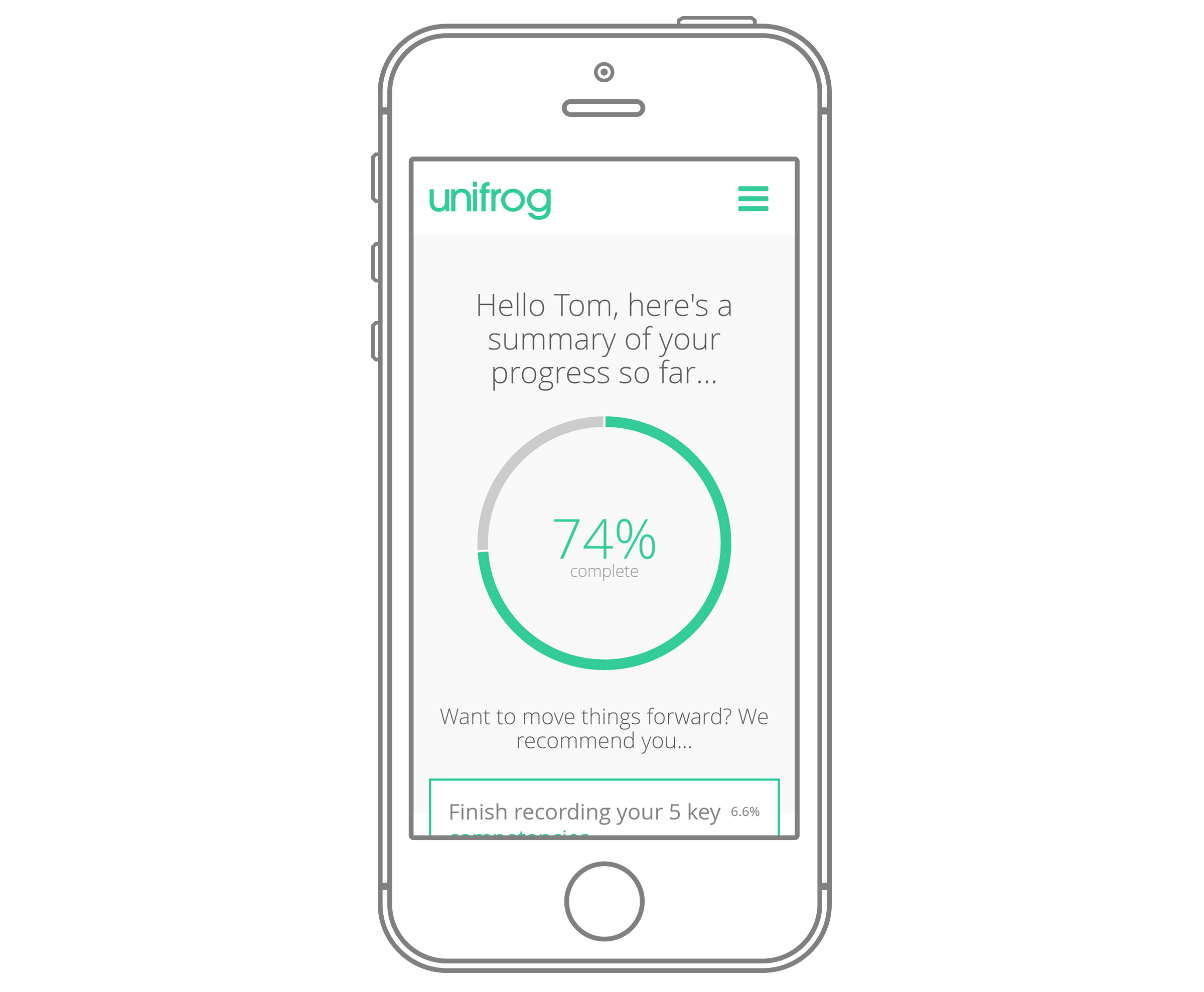 Go to www.unifrog.org/student and click ‘Sign in for the first time’
You’ll be asked for some details and a form code. This has been sent to parents by email in March 2022.
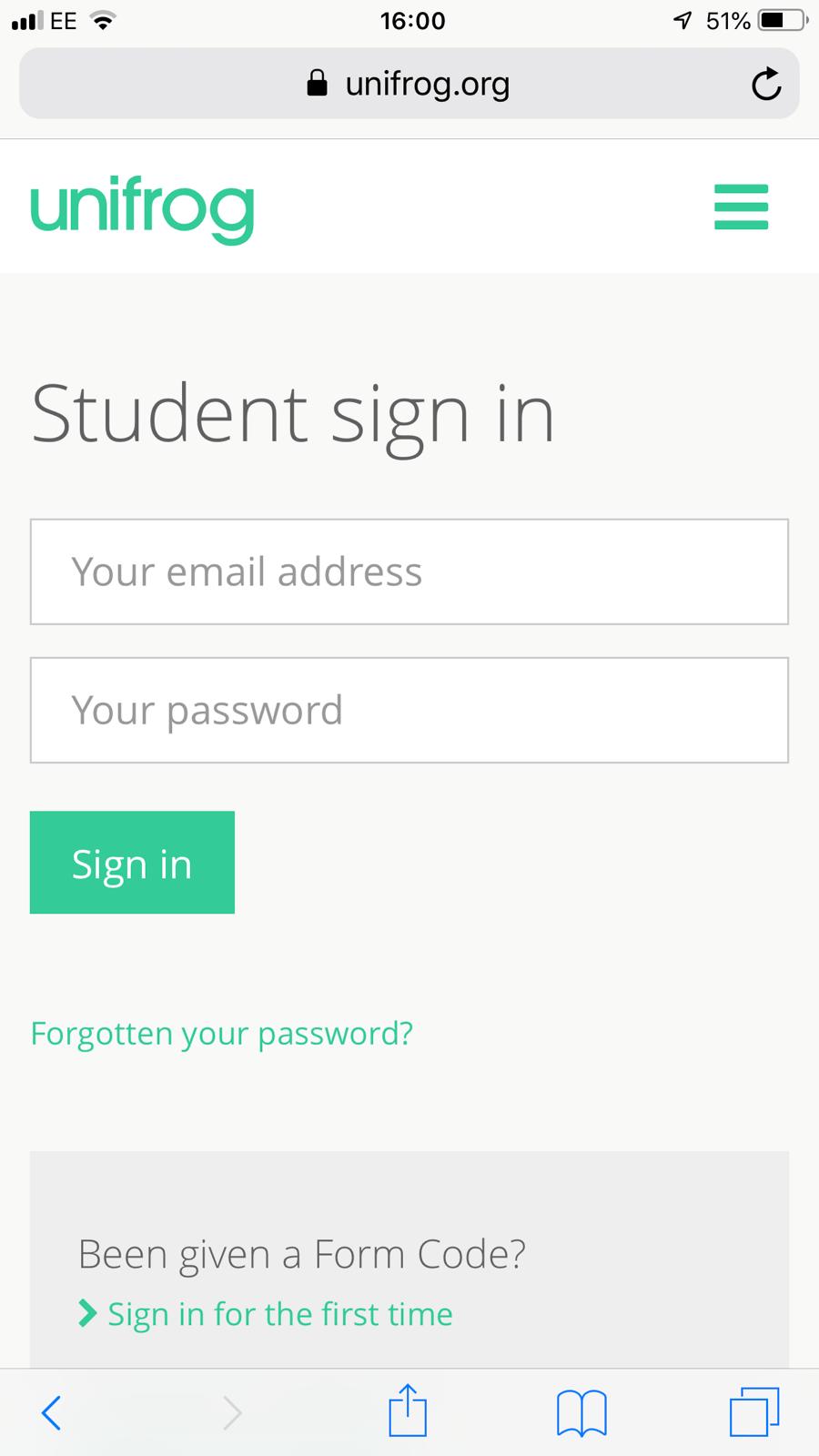 After signing up, log into Unifrog using your email address and password via the student sign-in page!